Parent, Student, Community EngagementThroughRestorative Practices
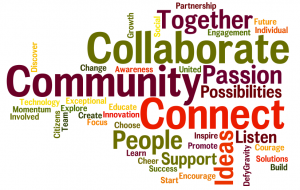 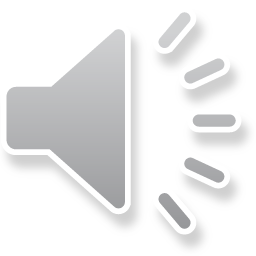 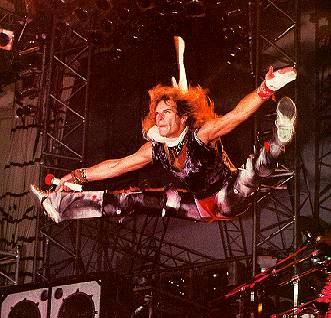 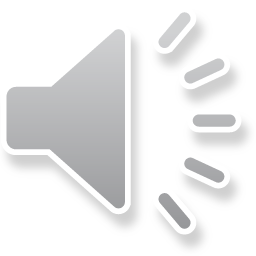 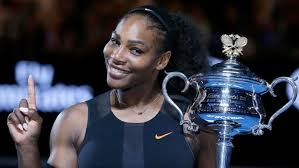 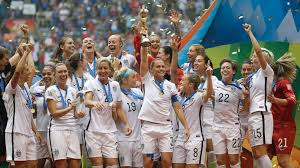 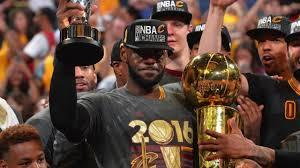 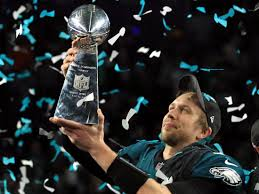 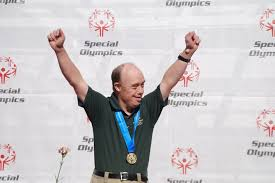 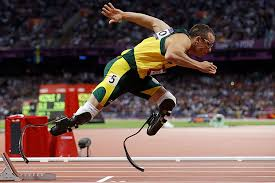 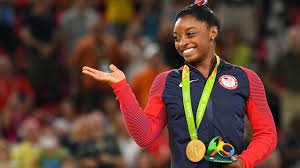 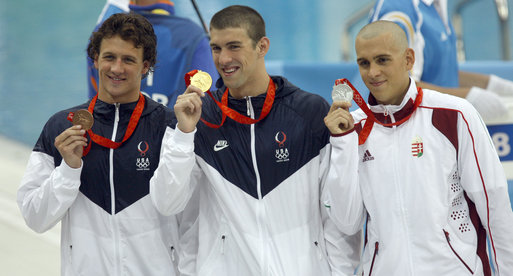 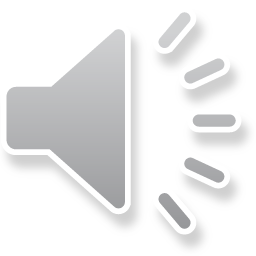 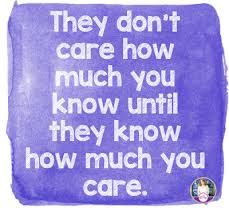 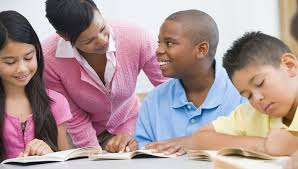 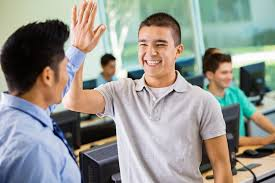 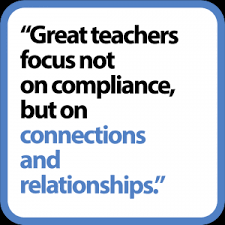 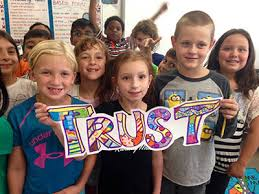 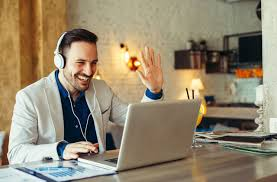 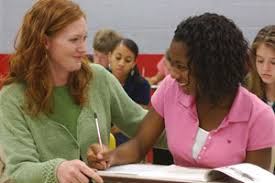 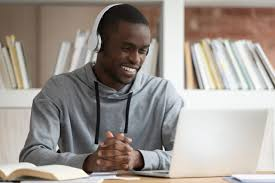 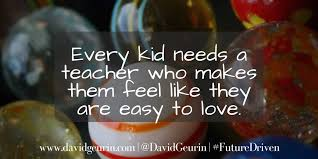 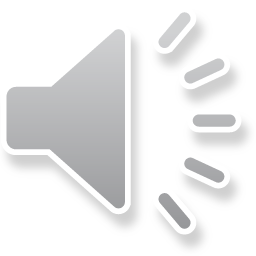 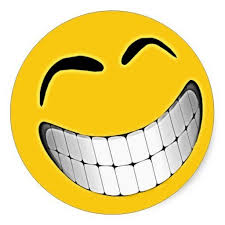 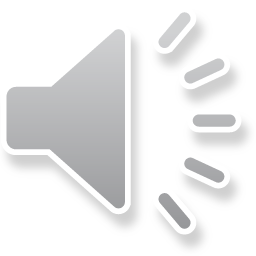